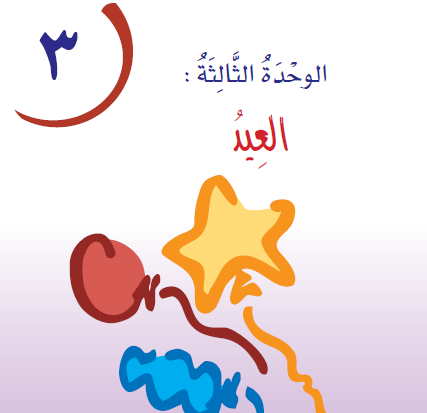 استراتيجية الخرائط والمفاهيم
الوظيفة النحوية الفاعل
استراتيجية فكر ,زاوج ,شارك
1
كبر الأبناء ُ فرحين
1/ما نوع الجملة السابقة ؟
2/استخرجي الفعل وحددي نوعه .
3/من الذي كبر ؟
4/ما نوع كلمة الأبناء ؟
5/ما العلامة التي تظهر على آخر كلمة الأبناء ؟ 
6/ماذا نسمي من قام بفعل الفعل ؟
3
صلت الأسرةُ صلاة العيد
1/ما نوع الجملة السابقة ؟
2/استخرجي الفعل وحددي نوعه .
3/من الذي صلى ؟
4/ما نوع كلمة االأسرة ؟
5/ما العلامة التي تظهر على آخر كلمة الأسرة ؟ 
6/ماذا نسمي من قام بفعل الفعل ؟
2
استجاب الابنُ لأمر ربه 
 1/ما نوع الجملة السابقة ؟
2/استخرجي الفعل وحددي نوعه .
3/من الذي استجاب لأمر ربه ؟
5/ما العلامة التي تظهر على آخر كلمة الابن؟ 
6/ماذا نسمي من قام بفعل الفعل ؟
5
تلت فاطمةُ الآيات
1/ما نوع الجملة السابقة ؟
2/استخرجي الفعل وحددي نوعه .
3/من التي تلت ؟
4/ما نوع كلمة فاطمة ؟
5/ما العلامة التي تظهر على آخر كلمة فاطمة ؟ 
6/ماذا نسمي من قام بفعل الفعل ؟
4
صدق إبراهيمُ الرؤيا
1/ما نوع الجملة السابقة ؟
2/استخرجي الفعل وحددي نوعه .
3/من الذي صدق ؟
4/ما نوع كلمة إبراهيم؟
5/ما العلامة التي تظهر على آخر كلمة إبراهيم ؟ 
6/ماذا نسمي من قام بفعل الفعل ؟
استراتيجية الرؤوس المرقمة
الضمة
الأسرة
جملة فعلية
صلت
إبراهيم
الضمة
جملة فعلية
صدق
جملة فعلية
الضمة
الابن
استجاب
جملة فعلية
الضمة
الأبناء
كبر
الضمة
جملة فعلية
تلت
فاطمة
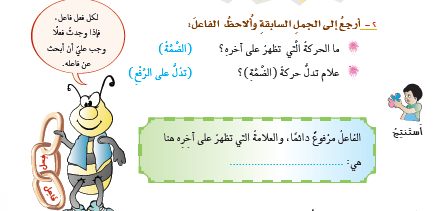 الضمة
112
أستنتج
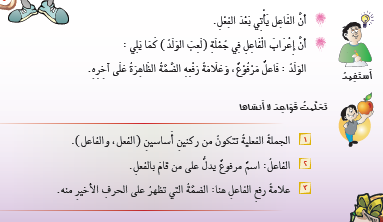 112
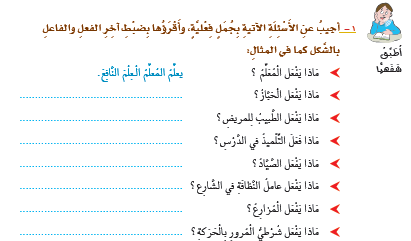 استراتيجية
فكر
زاوج
شارك
يخبزُ الخبازُ الخبزَ .
يفحصُ الطبيبُ المريضَ .
كتبَ التلميذُ الدرسَ .
يصيدُ الصيادُ السمكَ .
ينظفُ العاملُ الشارعَ .
يزرعُ الفلاحُ الأرضَ .
ينظمُ الشرطيُّ السيرَ .
113
ننتقل إلى كتاب النشاط
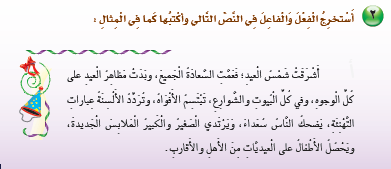 59
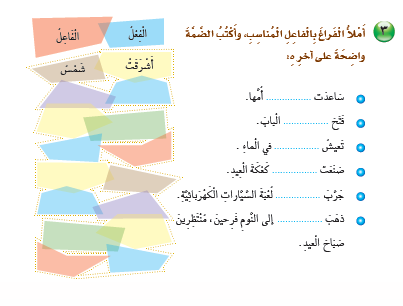 البنتُ
السعادة
عمّتْ
الولدُ
مظاهرُ
بدتْ
السمكة ُ
الأفواهُ
تبتسمُ
الأمُّ
الألسنة ُ
ترددُ
الطفلُ
الناسُ
يضحكُ
الأولادُ
الصغيرُ و الكبيرُ
يرتدي
الأطفالُ
يحصلُ
60
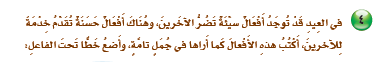 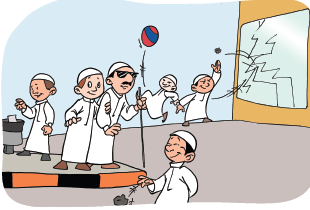 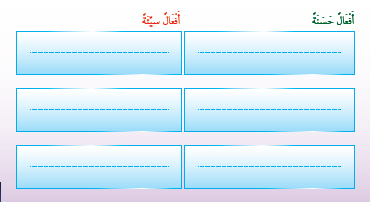 يوسخ الولدُ الطريق .
يساعد الولد ُ الرجل .
كسر الولدُ الزجاج .
يحافظ الولدُ على النظافة .
يلعب الولد ُ في الشارع .
يمشي الولد ُعلى الرصيف .
61
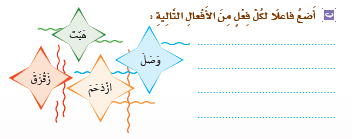 وصلَ الرجلُ مبكرًا .
هبت الرياحُ القوية .
ازدحمَ الطريقُ بالمارةِ .
زقزقَ العصفورُ على الغصن .
62
إعداد أ/هند الخميس